Applied Research and EvaluationPre-proposal Conference
June 13th, 2019
2:00PM
Welcome & Agenda
Welcome! - Keith
RFP Timeline, Requirements and Proposal Submission – Keith
Overview of Applied Research and Evaluation – Jessica
Post Award Requirements- Keith
Question and Answer - Everyone
2
About DYCD
Mission: The New York City Department of Youth and Community Development (DYCD) invests in a network of community-based organizations and programs to alleviate the effects of poverty and to provide opportunities for New Yorkers and communities to flourish.

Vision: DYCD strives to improve the quality of life of New Yorkers by collaborating with local organizations and investing in the talents and assets of our communities to help them develop, grow and thrive. 


Empowering individuals, Strengthening Families. Investing in Communities
3
RFP Timeline
Proposal Due Date: July 10, 2019 at 2:00PM
Award Announcement: Summer of 2019 
Anticipated master contract term: September 1, 2019 – June 30, 2022 (option to review for up to 3 yrs)
Task Order terms will vary depending on the individual projects
Questions: Must be received by July 5, 2019
RFPquestions@dycd.nyc.gov
4
Proposal Submission
Proposal packages MUST BE submitted in person (pg. 5 of RFP):
  Dana Cantelmi, DYCD Agency Chief Contracting Officer
Department of Youth and Community Development
2 Lafayette Street, 14th Floor

The Following documents must be submitted in a separate sealed and labeled inner envelope:
Attachment F: Schedule B- MWBE Participation Requirements for Master Service Agreements that will Require Individually Registered Task Orders
Attachment G: Doing Business Data Form
Attachment H: Acknowledgement of Addenda

E-mailed or faxed proposals will not be accepted

Proposal package must include one original hard copy and two exact electronic copies on two separate USB drives
5
MWBE Utilization Plan
Awarded master agreements are subject to MWBE participation requirements.
Depending on the scope of work, M/WBE participation goals will be established for each individual task order, as applicable
Overview of Applied Research and Evaluation
Overview of Structure
RFP is for a Master Services Agreement to become a part of a pool of Contractors 
Award up to seven organizations 
As the need arises for services, DYCD will issue work requests to the pool of Contractors
Contractors will be invited to submit proposals for each work request through mini-competitions 
Work proposals will be rated and the work is expected to go to the highest rated Contractor, taking into account reasonableness of price
Once a Contractor is selected, DYCD will work with the Contractor to finalize a work scope and develop a Project Task Order.
8
Overview of Structure
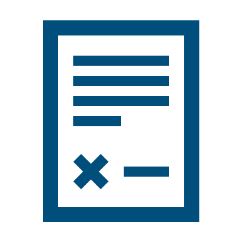 Proposal Evaluation
Proposal Evaluation
Award
RFP Process
Master Services Agreement
Pool of Contractors
Proposers
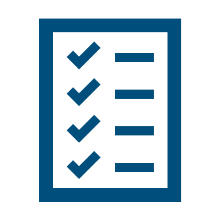 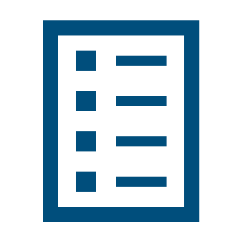 Task Order Process
Mini-competition
Email
Pool of Contractors
Task Order
Work Request
9
Overview of Structure
DYCD does not guarantee a particular level of project work to any Contractor. 
DYCD expects Contractors to be available to participate in the Project Task Order process.
10
Experience with Program Areas and Target Populations
DYCD Program Areas
Youth Services
Workforce Development
Community Development and Support Services
Program Approach
Promote the Positive
Circles of Support
Safe and Welcoming Environments
11
Experience and Technical Expertise
Prior experience and expertise in at least two of the three areas below:
Program Evaluation
Quantitative Research Methods and Analysis
Qualitative Research Methods and Analysis
12
Experience and Technical Expertise
Prior experience and expertise in all areas below:
Stakeholder Engagement
Disseminating Findings
Capacity Building Related to Applied Research and Evaluation Services
13
Approach
Equity, Diversity, and Inclusion
Human-Centered Design and Strengths-based Approach
14
Organizational Capacity
Able to obtain research review approval or have IRB
Protect security of confidential or identifying information
Quickly hire or assemble staff
Access to meeting or office space in NYC as needed
15
Staffing Plan and Qualifications
Roles
Principal Investigator
Project Manager
Researcher
Others as needed
Culturally competent
Consider heterogeneity/diversity in project needs
16
Post Award Requirements
Notice for Proposer Subcontractor Compliance
Please be advised there is a requirement to utilize the Payee Information Portal (PIP) to identify all subcontractors and to enter all subcontractor payment information, and other related information during the contract term.
18
Responsibility Determination
Please be advised that it is a requirement for all prospective contractors to be determined responsible in the Post Award phase. Therefore, please make sure your Charities’ filings are current and ensure that any outstanding liens or adverse information has been resolved. Unresolved issues often cause significant delays in the post award process.
19
NYC Insurance Requirements
Commercial General Liability Insurance: $1 million
     per occurrence and $2 million aggregate
Motor Vehicle Liability (if applicable)
	-- $1 million per accident combined single limit
Workers’ Compensation, Disability Benefits
      Insurance, Cyber Liability Insurance and Employers’
      Liability Insurance
DYCD will not be able to proceed with processing
     an awarded contract until it has obtained
     acceptable proof of the necessary insurance
     coverage.
DYCD reserves the right to notify contractors of
     additional insurance requirements at the time of
     contract award.
20
Wrap-up
Q&A

Transcript, presentation and attendance rosters will be posted to DYCD website for viewing 
www.nyc.gov/DYCD
21